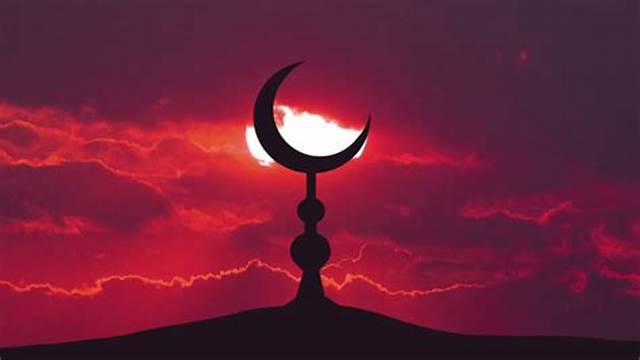 ΙΣΛΑΜ
Η θρησκεία του Προφήτη Μωάμεθ.
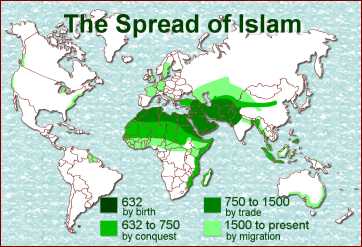 Δεύτερη μεγαλύτερη σε αριθμό πιστών 
Περίπου 1,9 δισεκατομμύρια πιστών
632, από την εμφάνιση
750 – 1500, εμπορικοί δρόμοι
632 – 750, κατακτήσεις
1500- παρόν
Μετανάστευση
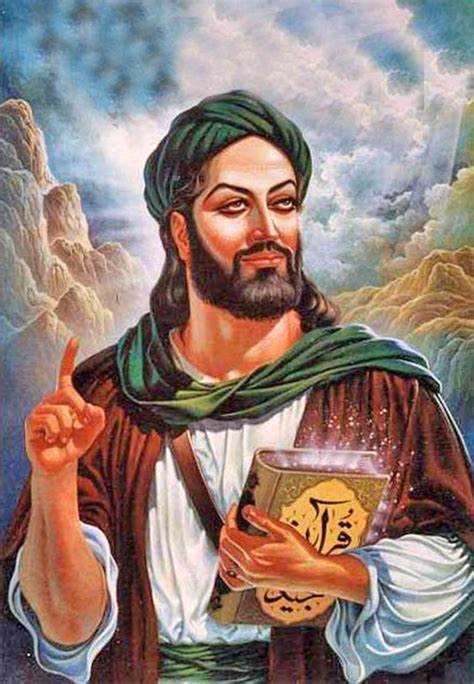 Κεντρικό πρόσωπο ο Προφήτης Μωάμεθ.

Αρχίζει να κηρύττει το Ισλάμ από το 610 μ.Χ.
τζαχιλιγια
Η περίοδος της άγνοιας – η εποχή πριν την αποκάλυψη του Ισλάμ
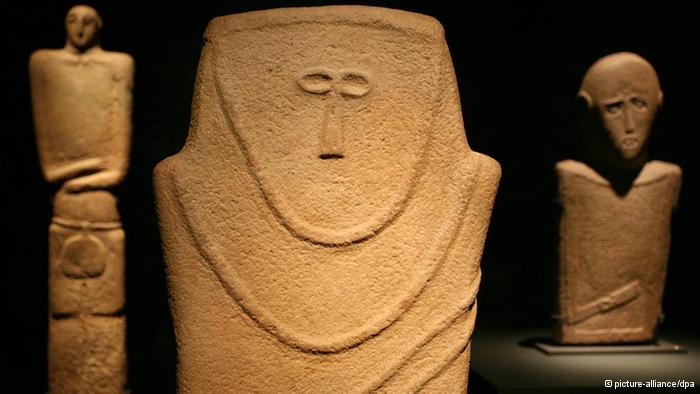 Οι Άραβες ήταν πολυθεϊστές και ειδωλολάτρες
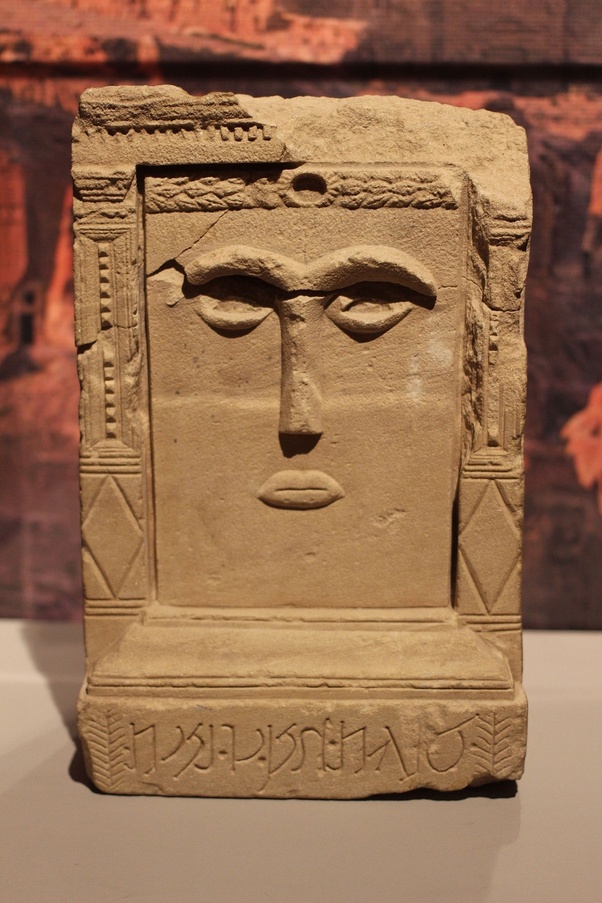 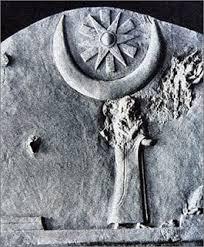 Σε αρχαιότερες εποχές, λατρεύονταν τα ουράνια σώματα: Ηλιος, Σελήνη, Αφροδίτη.
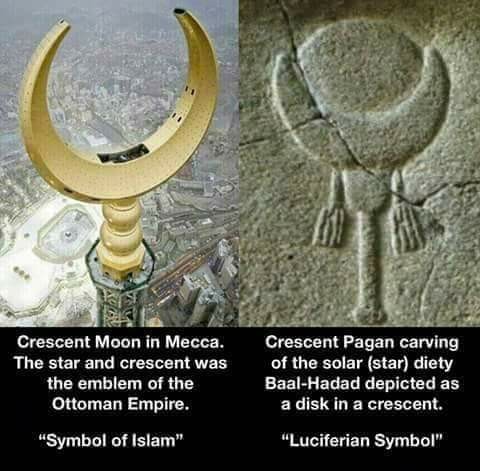 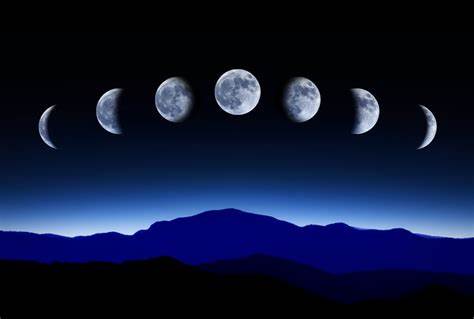 Η λατρεία της Σελήνης ήταν ιδιαίτερη, καθώς με τις φάσεις της καθορίζονταν το ημερολόγιο.
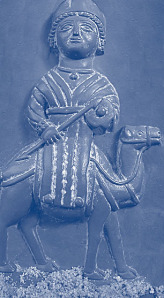 Αλ-Λάτ, γυναικεία θεότητα


Είδωλα θεών των φυλών
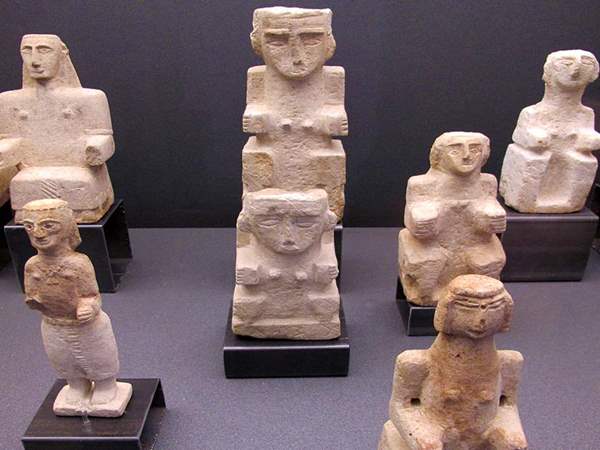 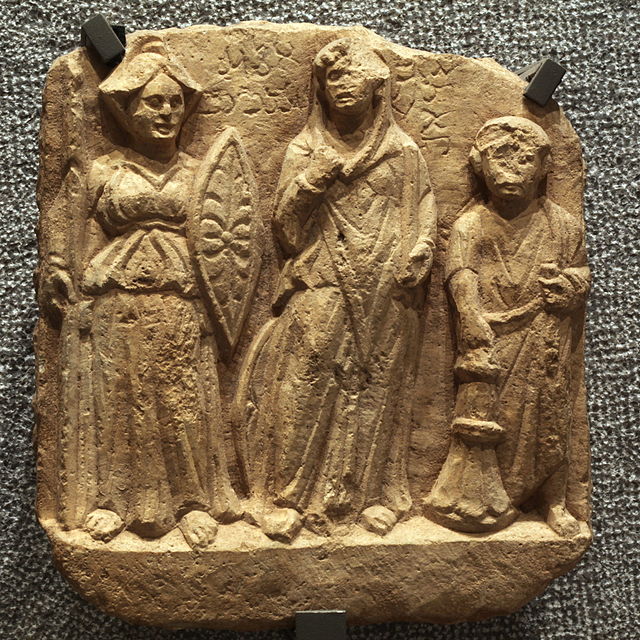 Σταδιακά εισάγουν νέους θεούς – θεές, επηρεασμένοι από την επαφή με τον ελληνορωμαϊκό πολιτισμό.
Νεμεσις          αλ-Λατ      πιστή των 2 θεών
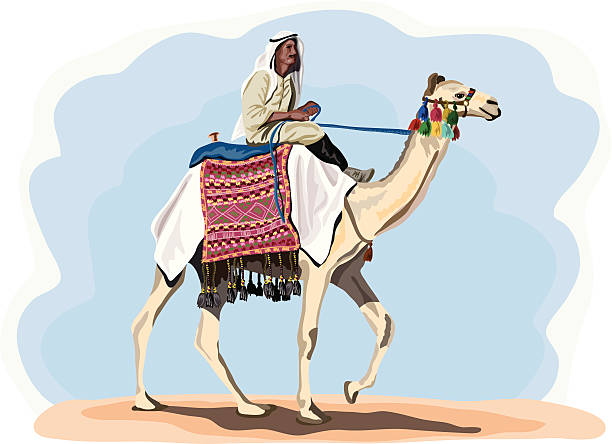 Κατά τους χρόνους του Μωάμεθ κυριαρχούν οι φυλετικές θεότητες των βεδουΐνων
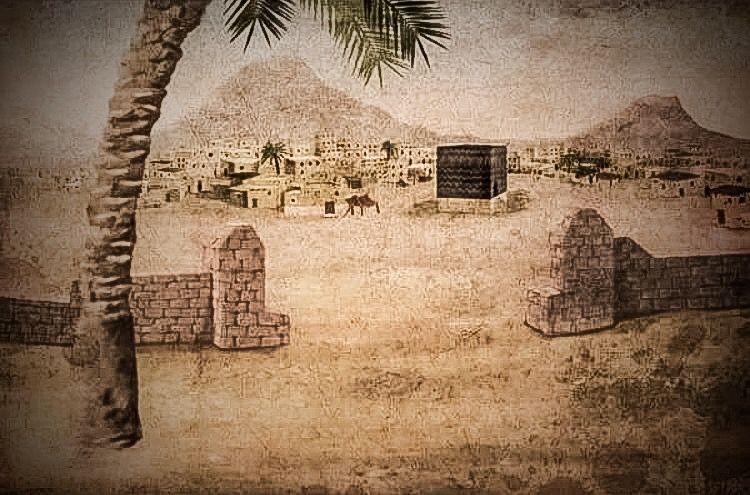 Αν και χωρισμένοι σε φυλές, οι άραβες είχαν ένα κεντρικό ιερό. Μέσα σε αυτό υπήρχαν 360 είδωλα
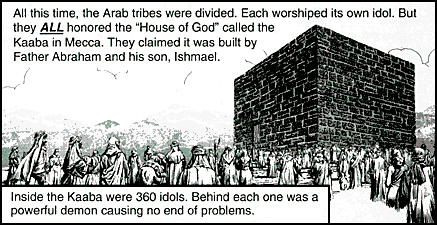 ποε
Ιερό Καάμπα στη Μέκκα
Πίστευαν πως το είχε χτίσει ο Αβραάμ και ο γιος του Ισμαήλ.
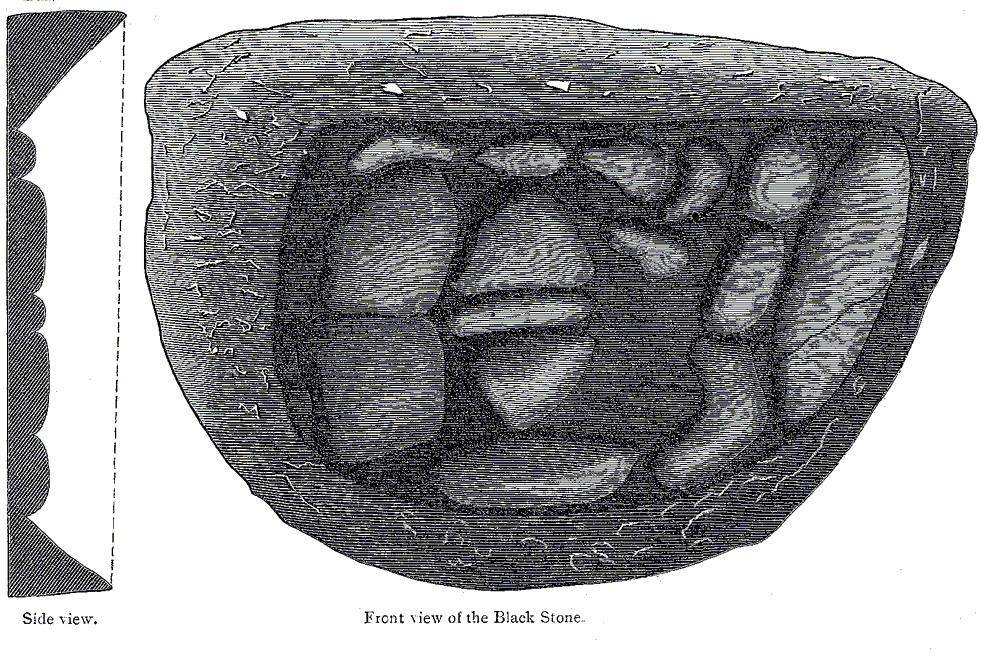 Χαρακτηριστική ήταν η λατρεία μιας μαύρης πέτρας, που είχαν ρίξει οι θεοί από τον ουρανό.
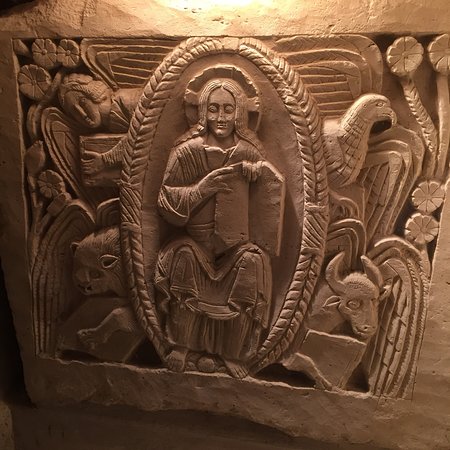 Υπήρχαν επίσης μικρές ομάδες Ισραηλιτών και εξόριστων - αιρετικών  - Χριστιανών.
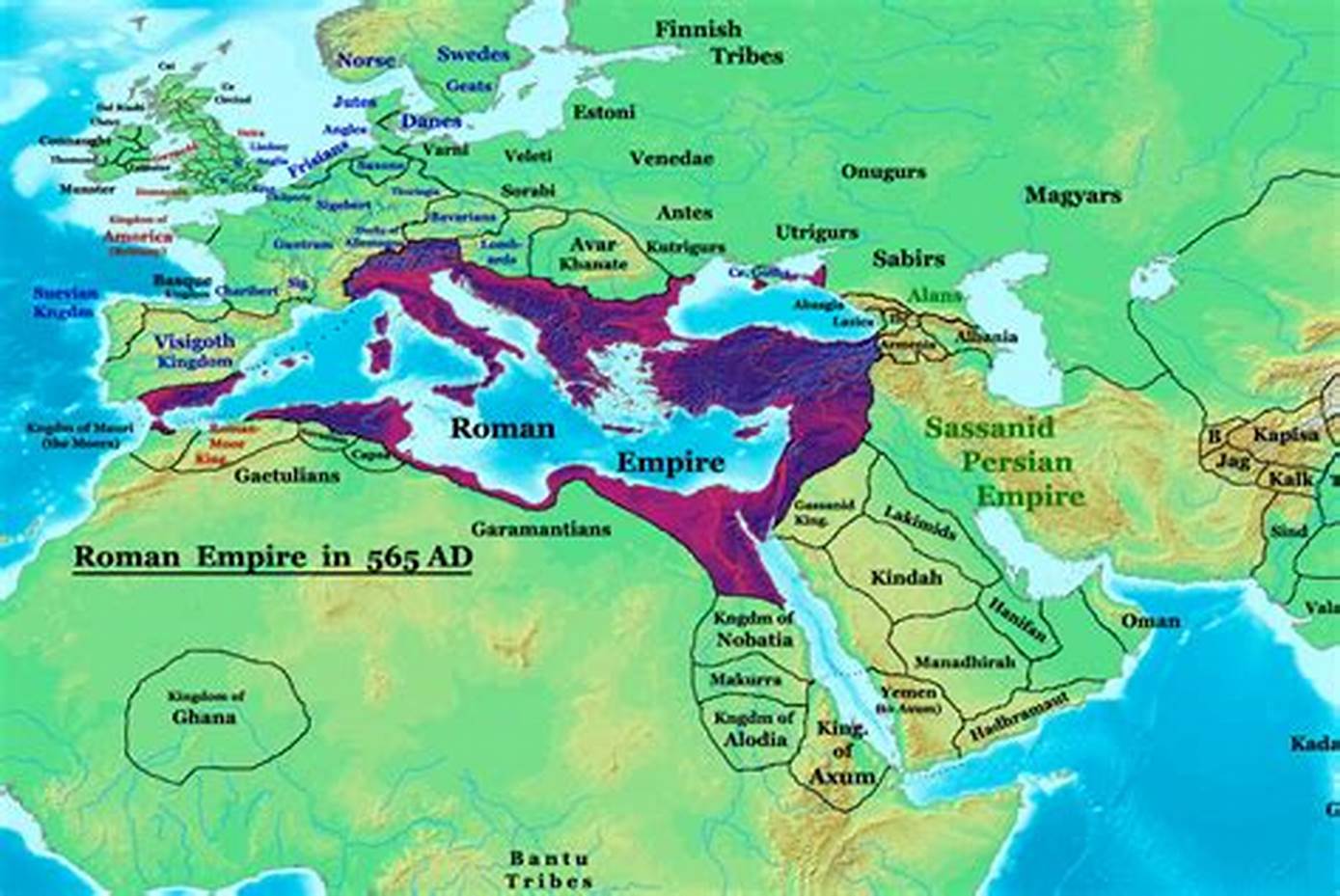 Οι νομάδες κυρίως άραβες βρίσκονται μεταξύ δυο μεγάλων αυτοκρατοριών, της Ρωμαϊκής        ( πλέον Βυζαντινής) και της Περσικής.
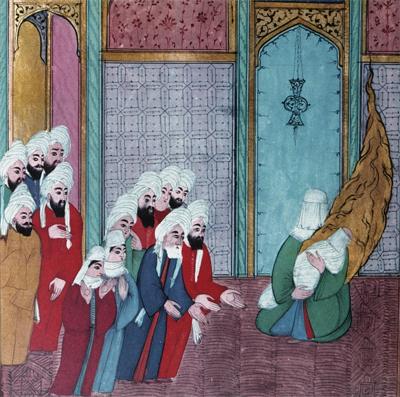 Το 570 μ.Χ. γεννιέται στη Μέκκα, από τη φυλή Κουραΐς, ο Μωάμεθ.
 (Αμπού αλ Κασίμ Μουχαμάντ 
ιμπν Αμπνταλλάχ
 αλ Χασιμί 
αλ Κουρασί)
Ο πατέρας του Αμπντάλλα πεθαίνει όταν ο Μωάμεθ είναι λίγων μηνών βρέφος, ενώ η μητέρα του Αμίνα πεθαίνει όταν ο Μωάμεθ είναι 6 χρονών.
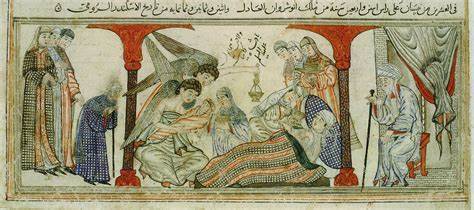 Από τα 6 μέχρι τα 8 του χρόνια τον αναλαμβάνει ο παππούς του Abdul Mutalib
Μετά τα 8 του χρόνια τον αναλαμβάνει ο θείος του Abu Talib. Τον συνοδεύει στα εμπορικά του ταξίδια προς το βορρά.
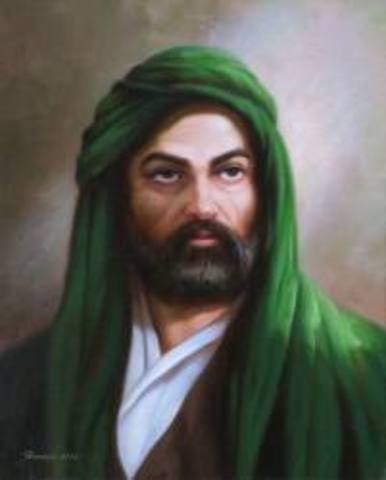 Φτάνει στη Συρία, όπου είναι χριστιανική επαρχία της Ανατολικής Ρωμαϊκής Αυτοκρατορίας, επισκέπτονται ένα μοναστήρι, όπου ζει ο χριστιανός μοναχός Bahira.
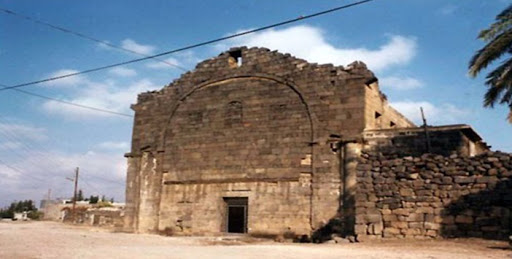 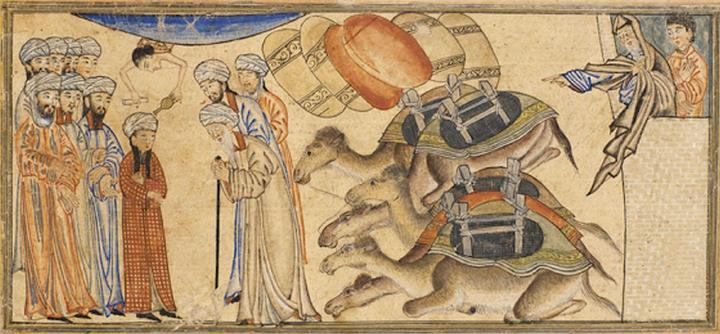 Ο Bahira αναγνωρίζει ως προφήτη του Θεού τον νεαρό Μωάμεθ, βλέπει πως έχει τη σφραγίδα των προφητών στη πλάτη του.
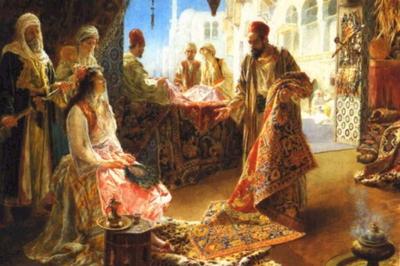 Αποκτά φήμη δίκαιου ανθρώπου. Σε ηλικία 25 ετών δέχεται προξενιό να παντρευτεί μια πλούσια χήρα έμπορο, την Khadija, η οποία ήταν 40 ετών.
Η ανακαινιση τησ Κααμπα και η μεταφορα του μαυρου λιθου
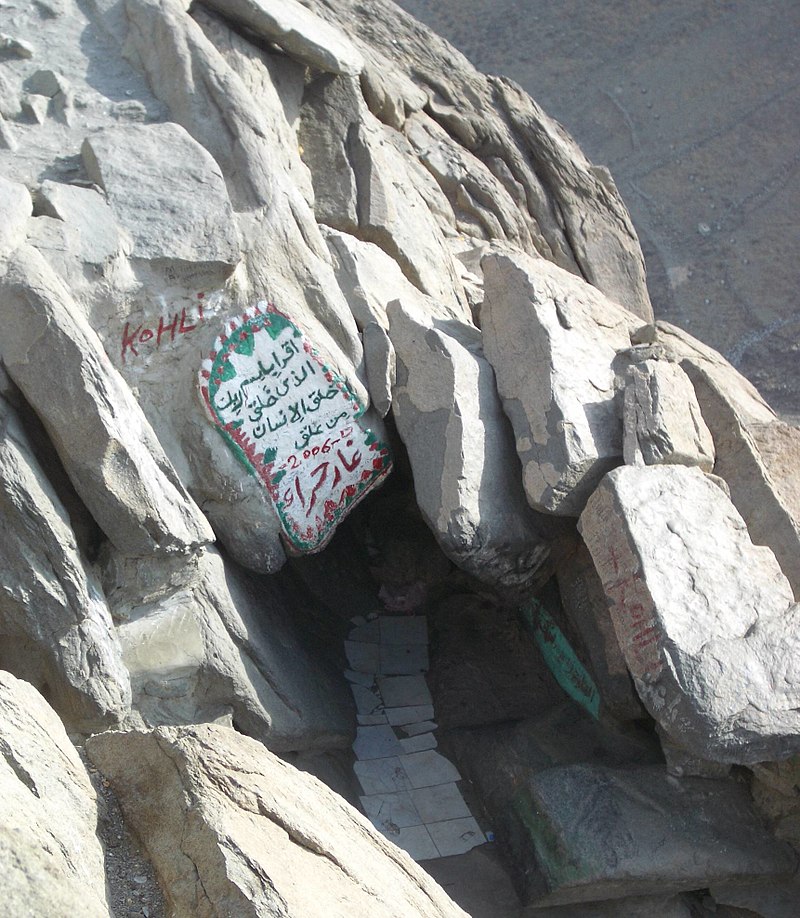 Συνήθιζε να πηγαίνει για απομόνωση και προσευχή στη σπηλιά Hira, κοντά στη Μέκκα.
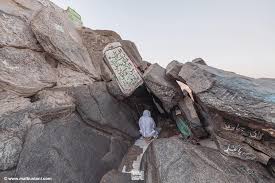 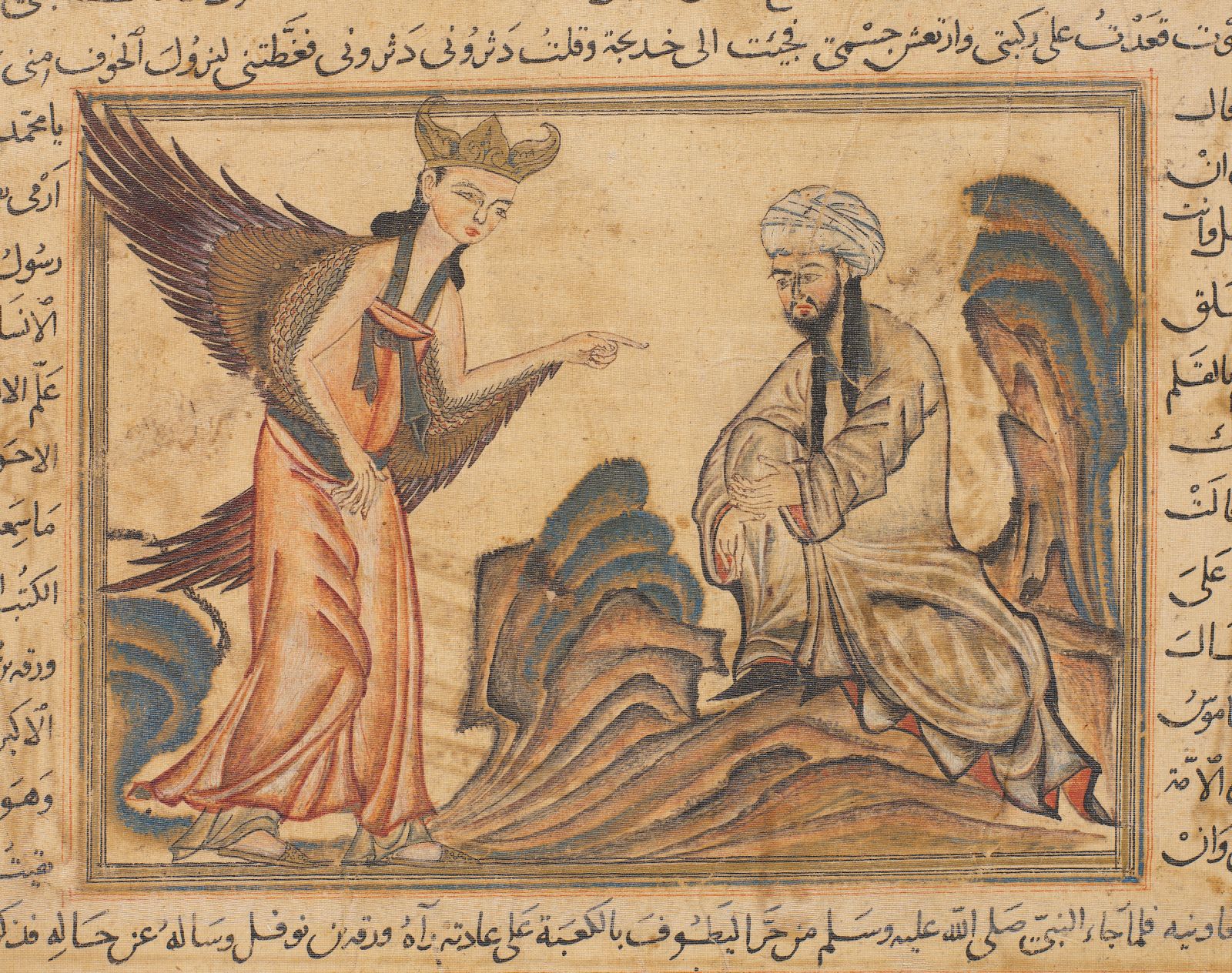 Σε αυτή τη σπηλιά, το έτος 610 δέχεται τις πρώτες αποκαλύψεις του Κορανίου από τον αρχάγγελλο Γαβριήλ.
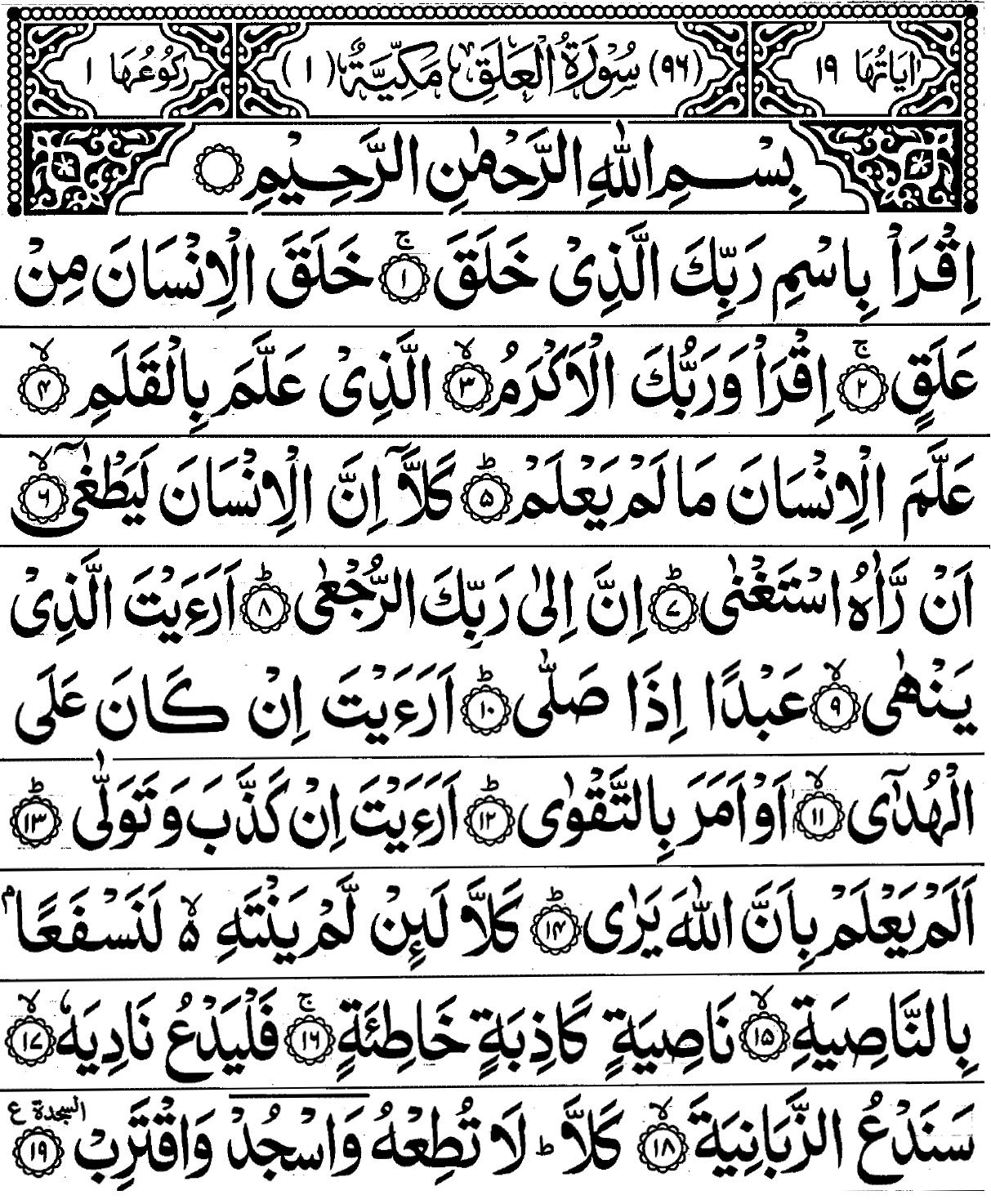 Σούρα 95: El – Alak (ο θρόμβος πηκτού αίματος)
19 στίχοι. Η εντολή προς τον Μωάμεθ να αποστηθίσει το Κοράνι.
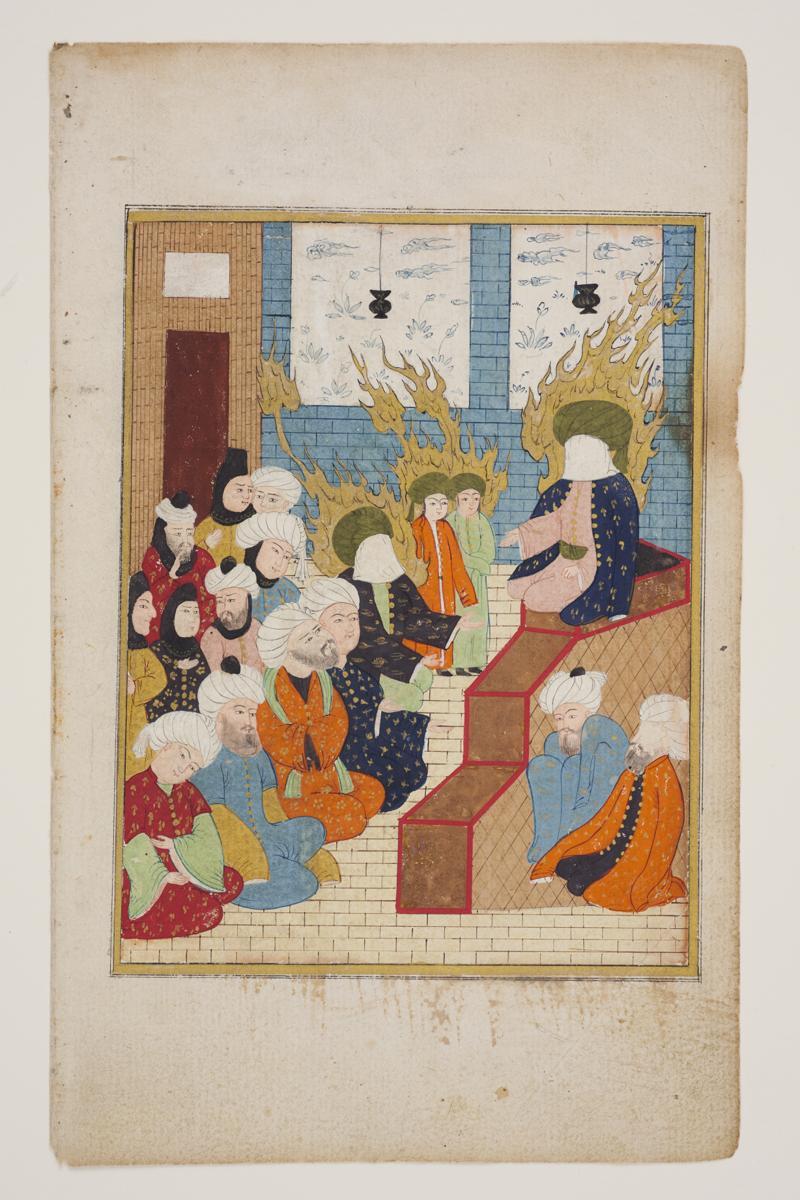 Αμφιβάλλει αλλά η συζυγός του τον πιστεύει, έτσι αρχίζει να κηρύττει σε ένα στενό κύκλο, με πενιχρά αποτελέσματα.
Πρώτοι του πιστοί: η Khadija, ο δεκάχρονος ανηψιός του και ο θετός γιος του Zaid και ο φίλος του Abu Bakr.
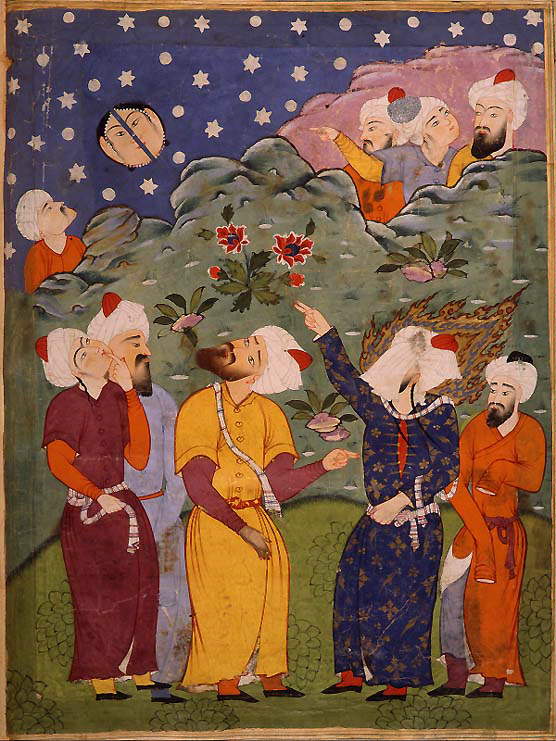 Οι κάτοικοι της Μέκκας ζητάνε από τον Μωάμεθ απόδειξη πως είναι προφήτης. Κάνει ένα θαύμα, κόβοντας το φεγγάρι στη μέση!
Αυτό το θαύμα ήταν απόδειξη της ανάστασης των νεκρών, καθώς θα είναι το σημάδι για την Ημέρα της Κρίσης.
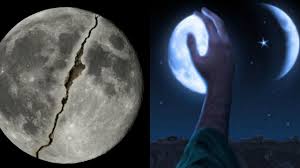 Το Νυχτερινό ταξίδι. 
Μαζί με τον άγγελο Γαβριήλ, από την Μέκκα μέχρι την Ιερουσαλήμ, στο πιο απομακρυσμένο τέμενος.
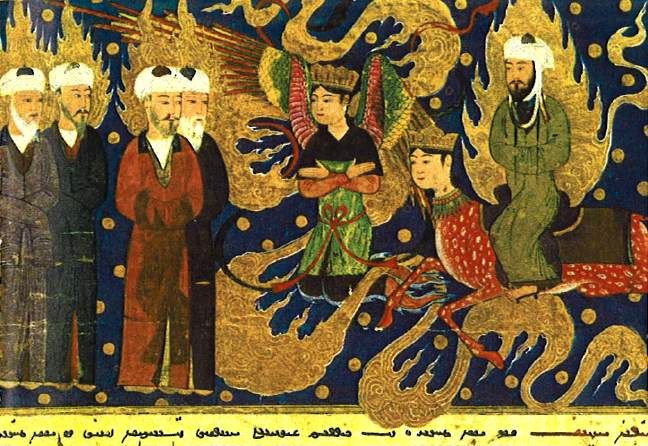 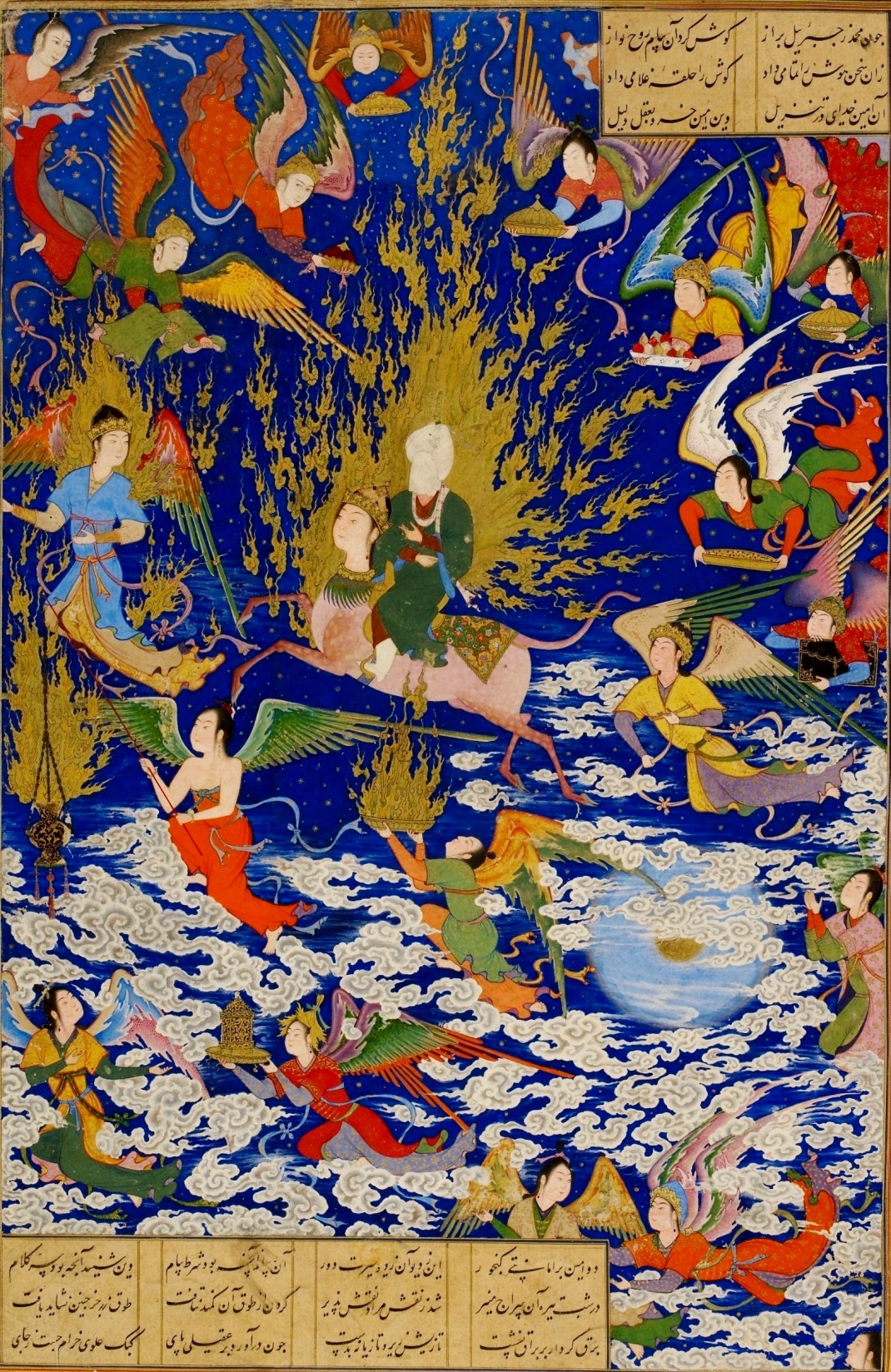 Isra  -  Miraj
Ταξιδεύει πάνω σε ένα φτερωτό άλογο, τον Burak. Φτάνει στην Ιερουσαλήμ, στον βράχο της θυσίας του Αβραάμ.
Στη συνέχεια ανεβαίνει στους επτά ουρανούς, ως το θρόνο του Θεού (Αλλάχ).
Στην πορεία προς τα πάνω συναντά τους προφήτες: Νωε, Αδάμ, Ιωάννη Βαπτιστή, Ιησού, Μωυσή και τον Αβραάμ.
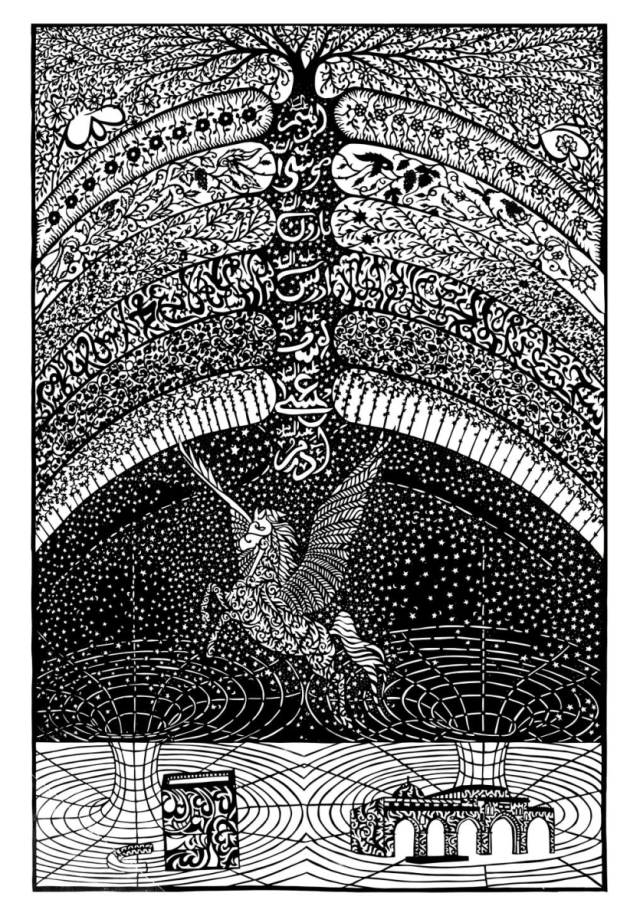 Μετά τον έβδομο ουρανό, φτάνουν στο δέντρο Sidrat al-Muntaha, ο Γαβριήλ δεν μπορεί να περάσει παραπέρα, μόνο ο Μωάμεθ περνά, για να πάει στο θρόνο του Αλλάχ.
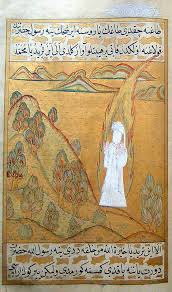 Ο Αλλάχ ζητάει από τον Μωάμεθ οι πιστοί να προσεύχονται 50 φορές τη μέρα. 
Ο Μωάμεθ απαντά πως είναι πάρα πολλές.
Τελικά ο Αλλάχ πείθεται και δέχεται να περιοριστεί η προσευχή στις 5 φορές.
Ενώ συνεχίζει να κηρύττει το Ισλάμ, οι κάτοικοι της Μέκκας γίνονται πιο εχθρικοί. 
Πολλοί από τους πιστούς του Ισλάμ μεταναστεύουν στην Αιθιοπία – Αβησσυνία.
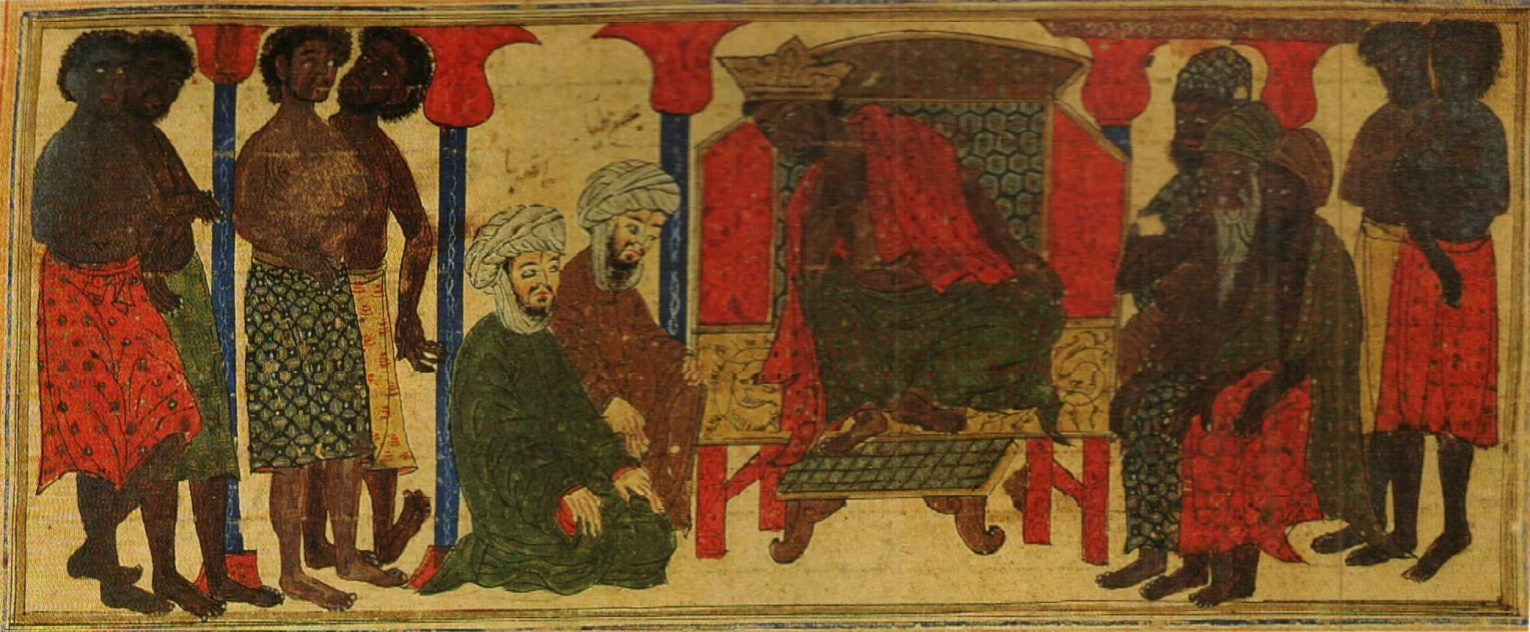 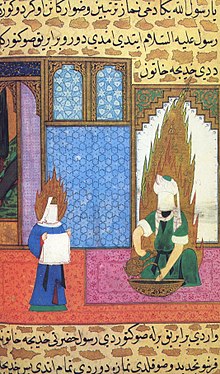 Το ετοσ τησ θλιψησ
Το 619 πεθαίνει η σύζυγος του Μωάμεθ Khadija.
Το ίδιο έτος πεθαίνει και ο θείος του Abu Talib.
Θα παντρευτεί τη δεύτερη σύζυγό του, Sawda.
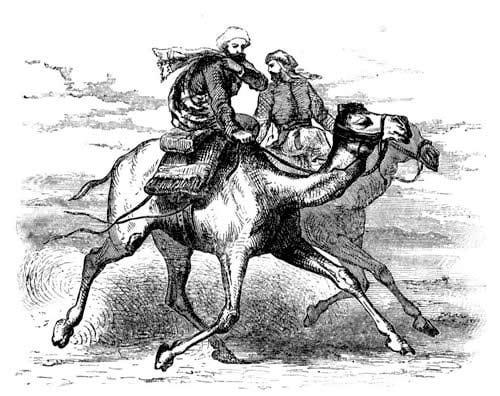 Οι κάτοικοι της Μέκκας γίνονται εχθρικοί και απειλούν τον ίδιο τον Μωάμεθ, οποίος αναγκάζεται να φύγει προς την πόλη Yathrib.
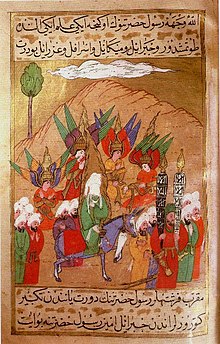 HIJRA – Η ΕΓΙΡΑ
Το 622 μ.Χ. είναι η αρχή του ισλαμικού ημερολογίου.
Η πόλη Yathrib είναι πια γνωστή ως Μεδίνα.
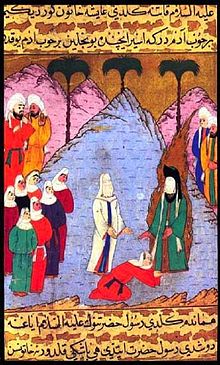 Θα αποκτήσει και δεύτερη επίσημη σύζυγο την Aisha. Θα είναι η αγαπημένη του σύζυγος, παρόλο που στη συνέχεια θα παντρευτεί και άλλες συζύγους.
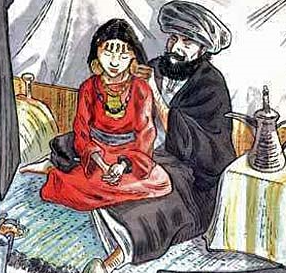 Όταν παντρεύτηκαν, ο Μωάμεθ ήταν 51, ενώ η Aisha 6. Δεν την πήρε ως σύζυγό του όμως μέχρι που συμπλήρωσε τα 9 της έτη.
Τρίτη 14 Μαρτίου 624: Μάχη της Badr.
O Μωάμεθ συγκρούεται με τον στρατό της φυλής του, παρόλο που έχει πολύ λίγους στρατιώτες κερδίζει τη μάχη.
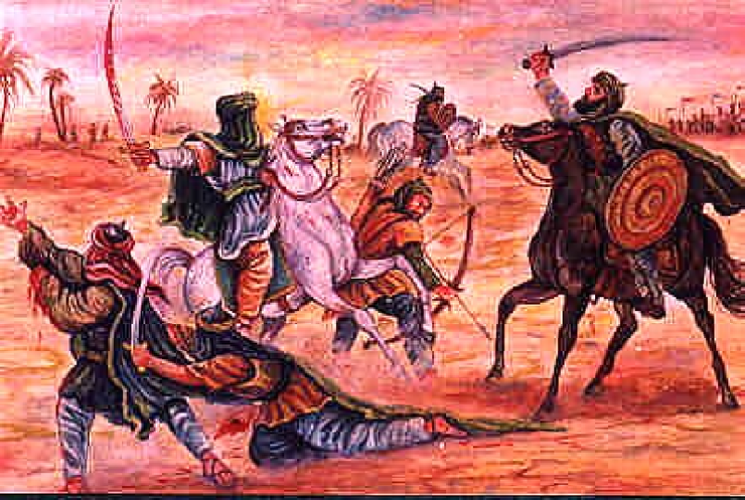 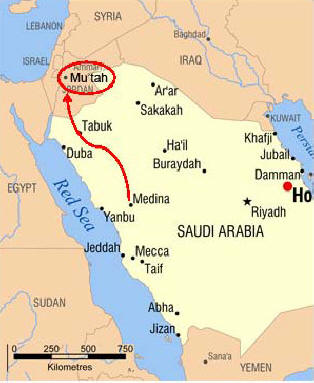 Μάχη της Mu’tah: το 629 οι Μουσουλμάνοι επιτίθενται στη βυζαντινή πόλη Mu’tah, κοντά στον Ιορδάνη ποταμό. Χάνουν συντριπτικά, όμως οι βυζαντινοί δεν τους καταδιώκουν.
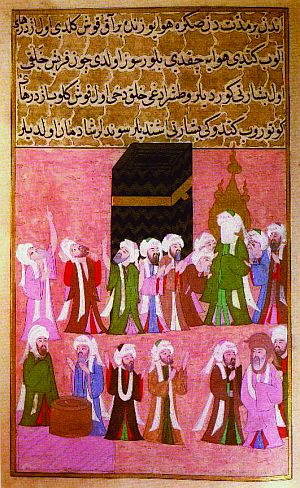 Hajj
Την ίδια χρονιά ο Μωάμεθ και οι πιστοί του θα πραγματοποιήσουν το πρώτο προσκύνημα στη Μέκκα.
630: ο Μωαμεθ σπαει συμφωνια ειρηνησ, επιτιθεται και κατακτα τη μεκκα
Σε αυτή τους την κατάκτηση τους συνοδεύουν και οι άγγελοι Γαβριήλ, Μιχαήλ, Ισραφήλ και Αζραέλ.
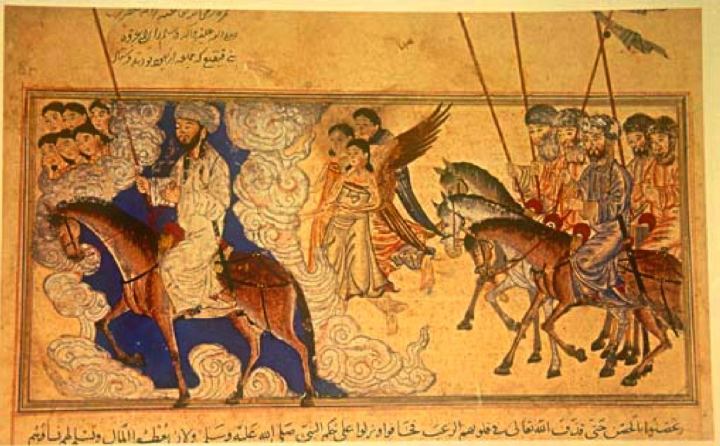 Υπάρχει μια παράδοση που λέει πως μέσα στην Καάμπα υπήρχαν και δυο εικόνες, της Παναγίας και του Χριστού, τις οποίες ο Μωάμεθ απομάκρυνε, αλλά δεν τις κατέστρεψε, από σεβασμό.
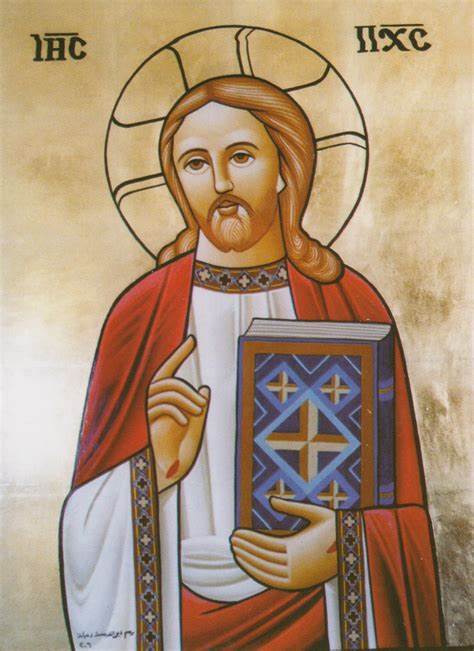 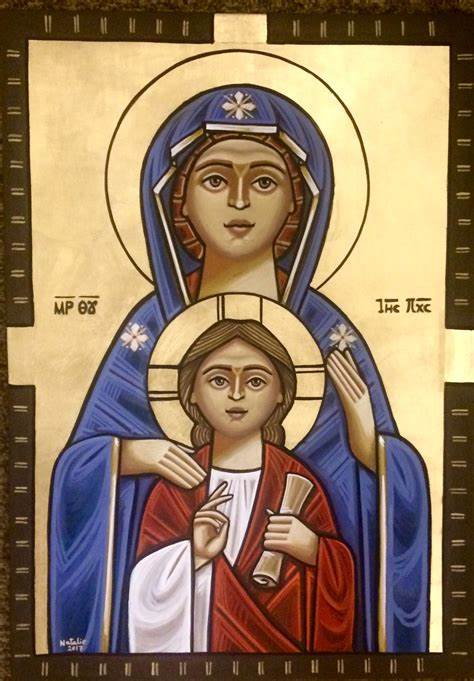 Ξαναχτιζει το ιερο τησ Μεκκασ, οριζοντασ και την Quiblah: προσ τα που στρεφονται οι μουσουλμανοι όταν προσευχονται.
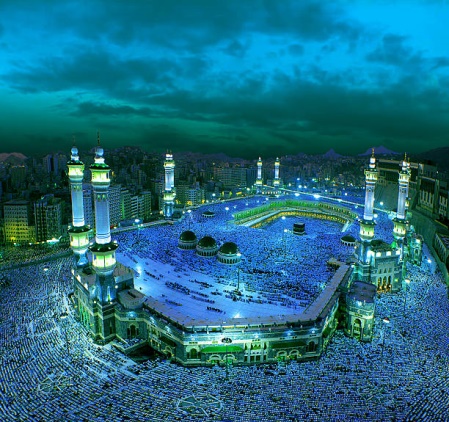 Οι μουσουλμάνοι όλου του κόσμου στρέφονται κατά την προσευχή τους προς την Μέκκα, προς το ιερό της Καάμπα.
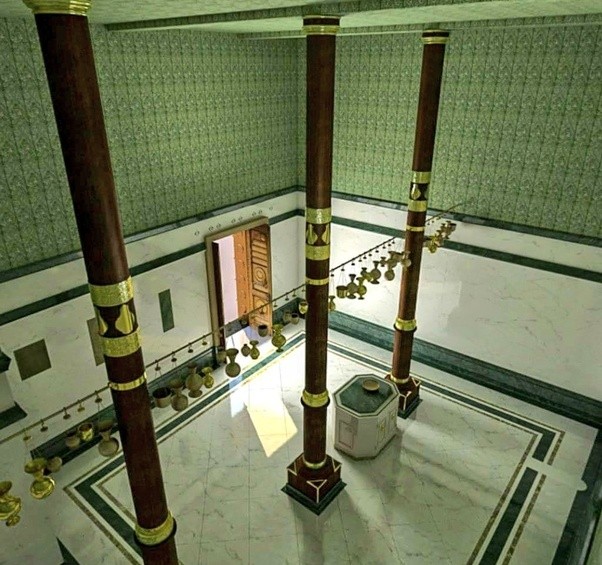 Το ιερό της Καάμπα, όπως είναι σήμερα. Διακρίνεται το σημείο στο οποίο στάθηκε και προσευχήθηκε ο Μωάμεθ.
Το 632 κάνει το αποχαιρετιστήριο προσκύνημα Hajj. Ξεκινάει από τη Μεδίνα για να προσκυνήσει το ιερό της Μέκκα.
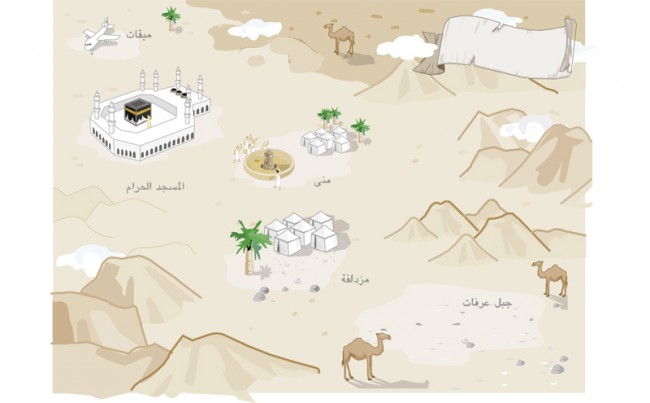 Κάνει κύκλο γύρω από την Καάμπα, φιλάει την μάυρη πέτρα.
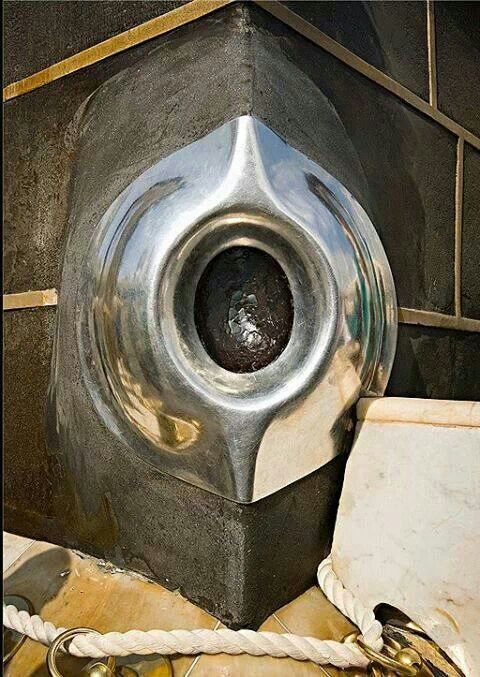 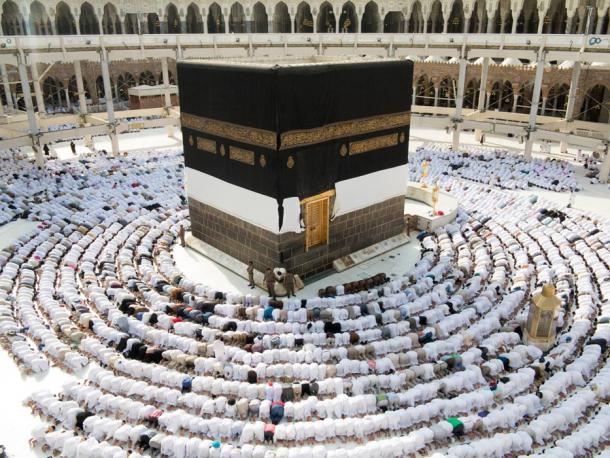 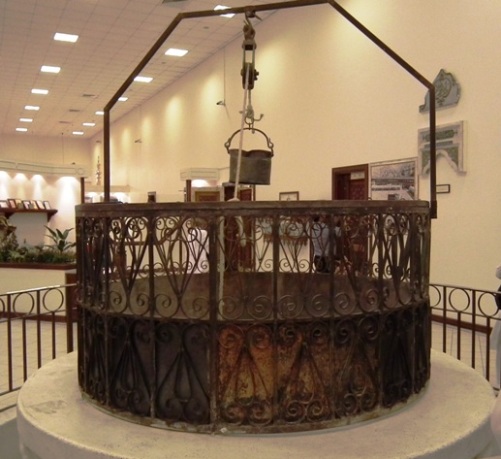 Πριν συνεχίσει την πορεία του, θα πιεί νερό από το πηγάδι Zamzam.
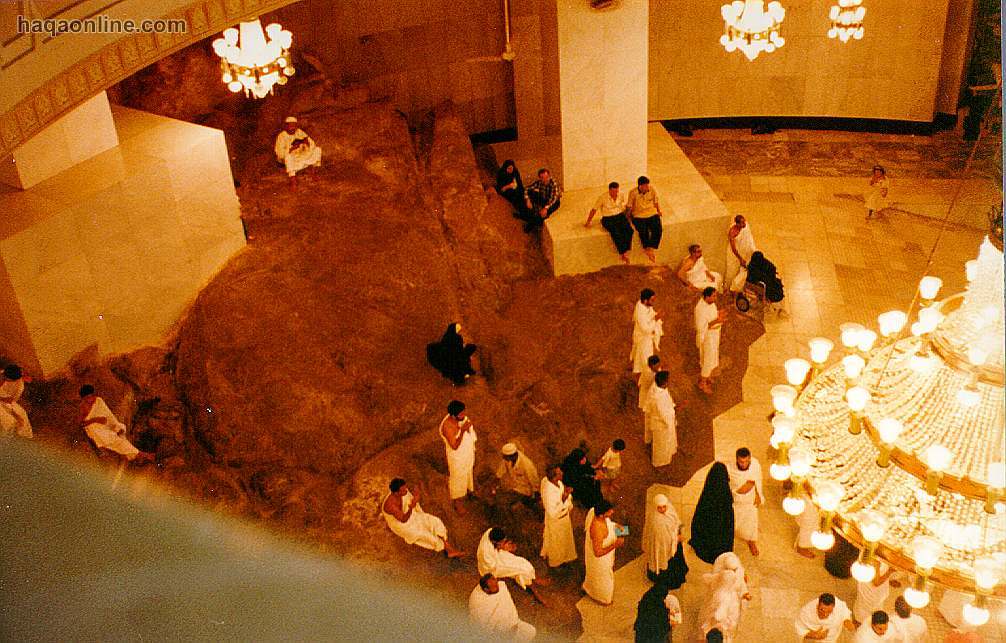 Μετά περπάτησε μεταξύ των λόφων Al Safa  και Al Marwah.
Στην επόμενη φάση του Hajj φτάνει μέχρι το όρος Arafat, όπου δίνει και την τελευταία του ομιλία προς τους μουσουλμάνους.
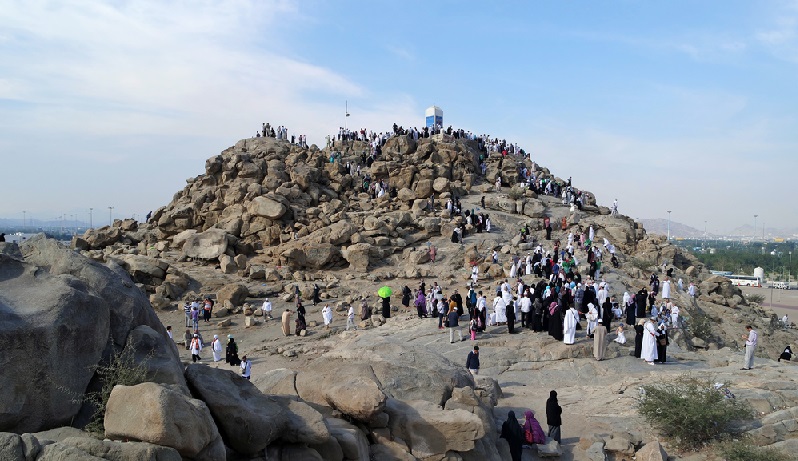 Στην επιστροφή του προς τη Μέκκα, στην πόλη Mina, λιθοβολεί το διάβολο, ρίχνοντας πέτρες στις στήλες Jamarat.
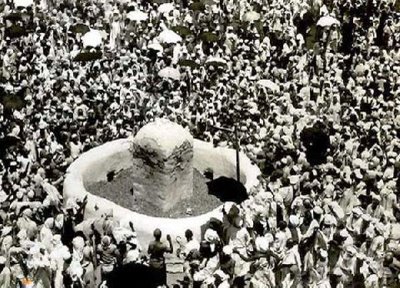 Καθιερώνεται έτσι το Hajj, το ιερό προσκύνημα, ένας από τους Πέντε Στύλους του Ισλάμ, υποχρεωτικό για όλους τους μουσουλμάνους, έστω και για μια φορά στη ζωή τους.
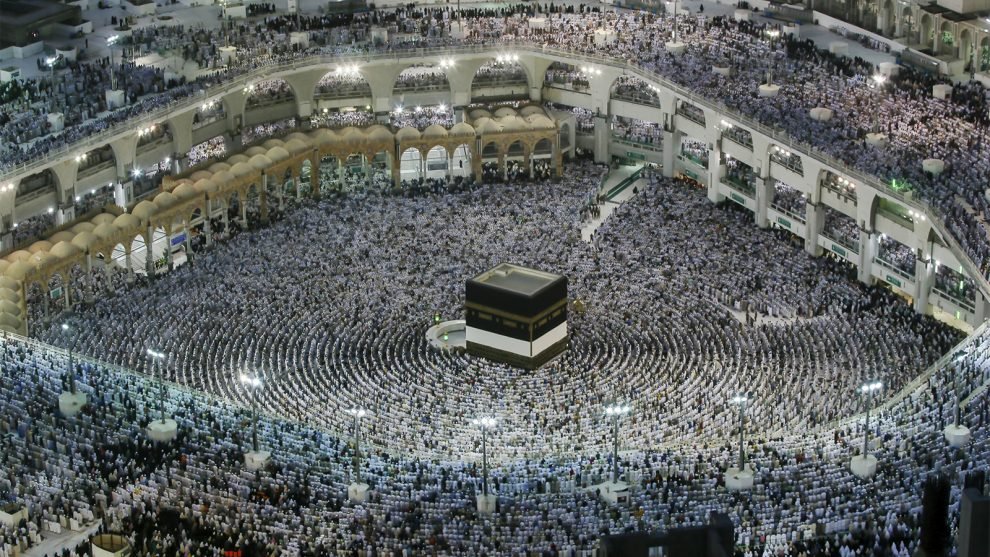 Μεδίνα, 8 Ιουνίου 632, πεθαίνει ο Μωάμεθ στην αγκαλιά της Aisha.
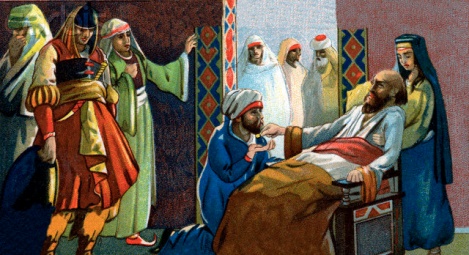 Al-Masjid an-Nabawi : το τέμενος του Προφήτη, χτισμένο πάνω από το μέρος που πέθανε και θάφτηκε ο Μωάμεθ.
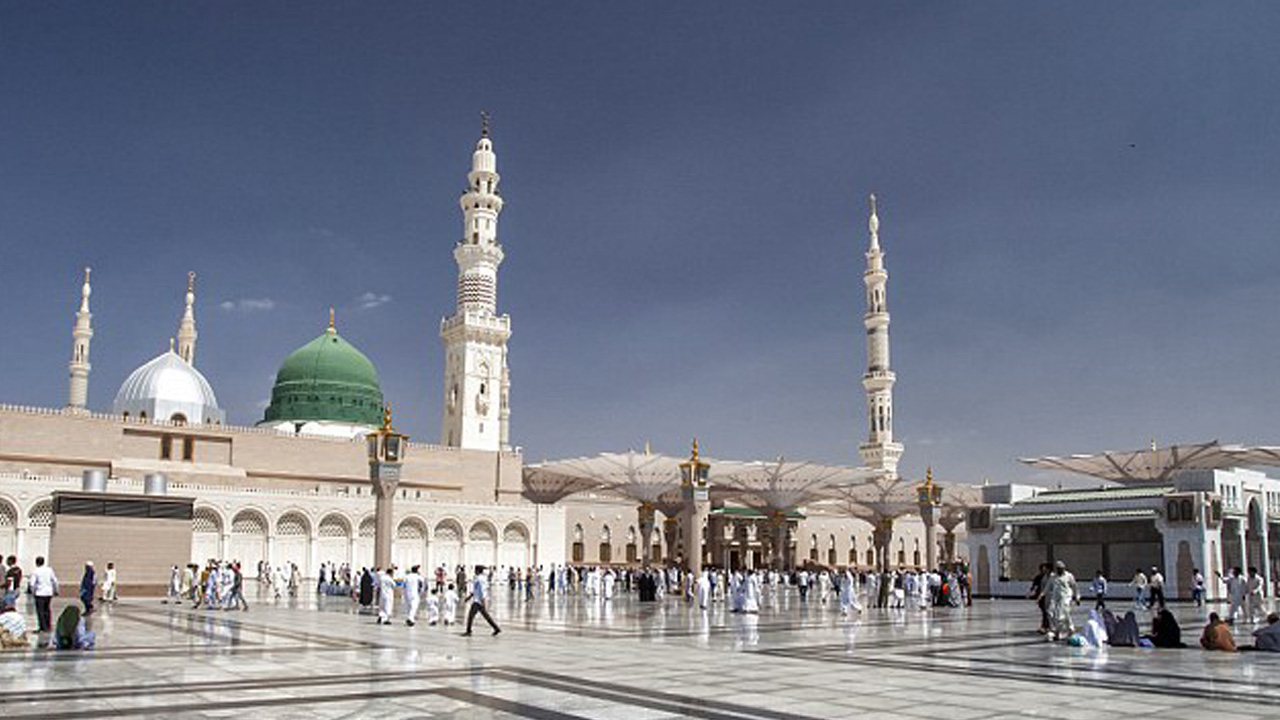